CARDIOVASCULAR  SYSTEM 

MEDIASTINUM & PERCARDIUM

Dr. Aiman Qais Afar
Surgical Anatomist

College of Medicine /University Of  Mutah
2022-2023
Dr. Aiman Qais Afar
6 November 2022
1
Dr. Aiman Qais Afar
2
Mediastinum
6 November 2022
** It is the space between the two pleural cavities. 
** Boundaries of the mediastinum:
Anteriorly: Sternum. 
Posteriorly: All thoracic vertebrae.
Superiorly: Thoracic inlet.
Inferiorly: Diaphragm.
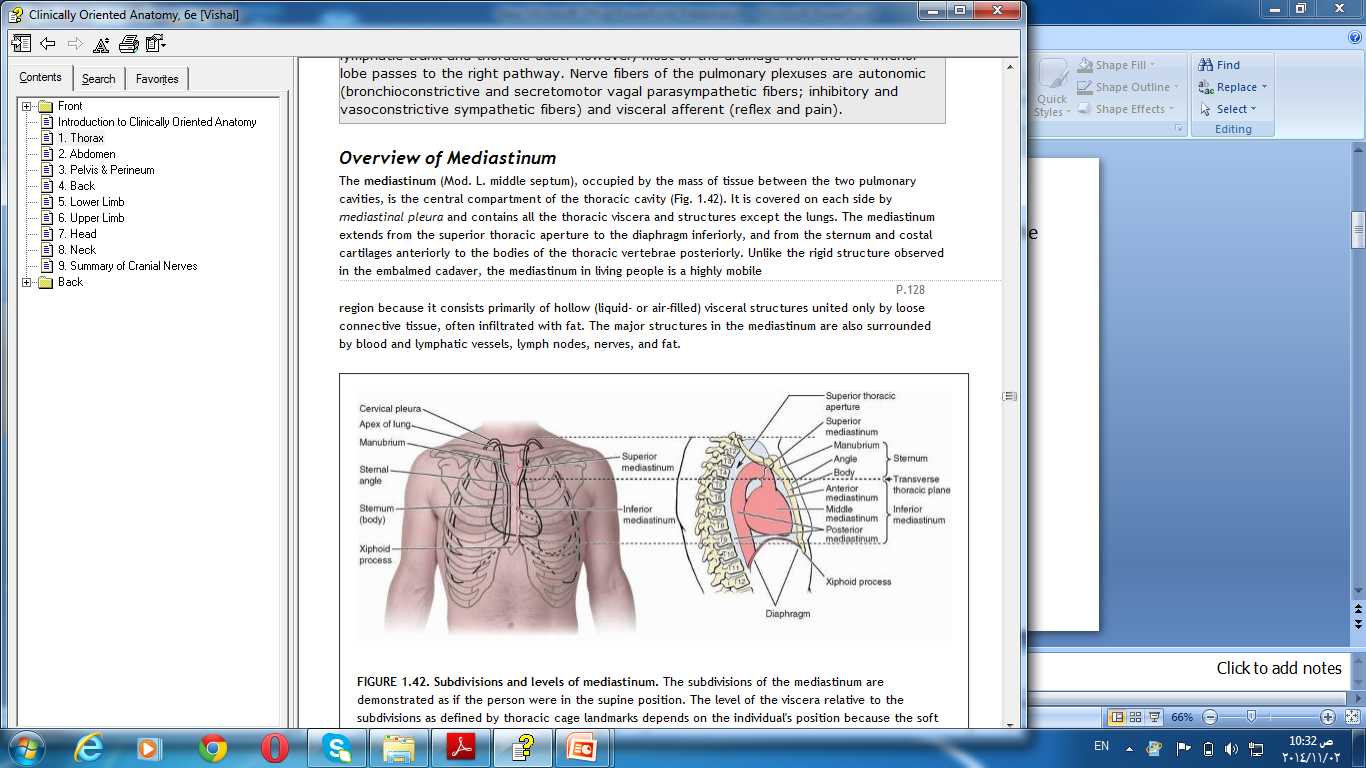 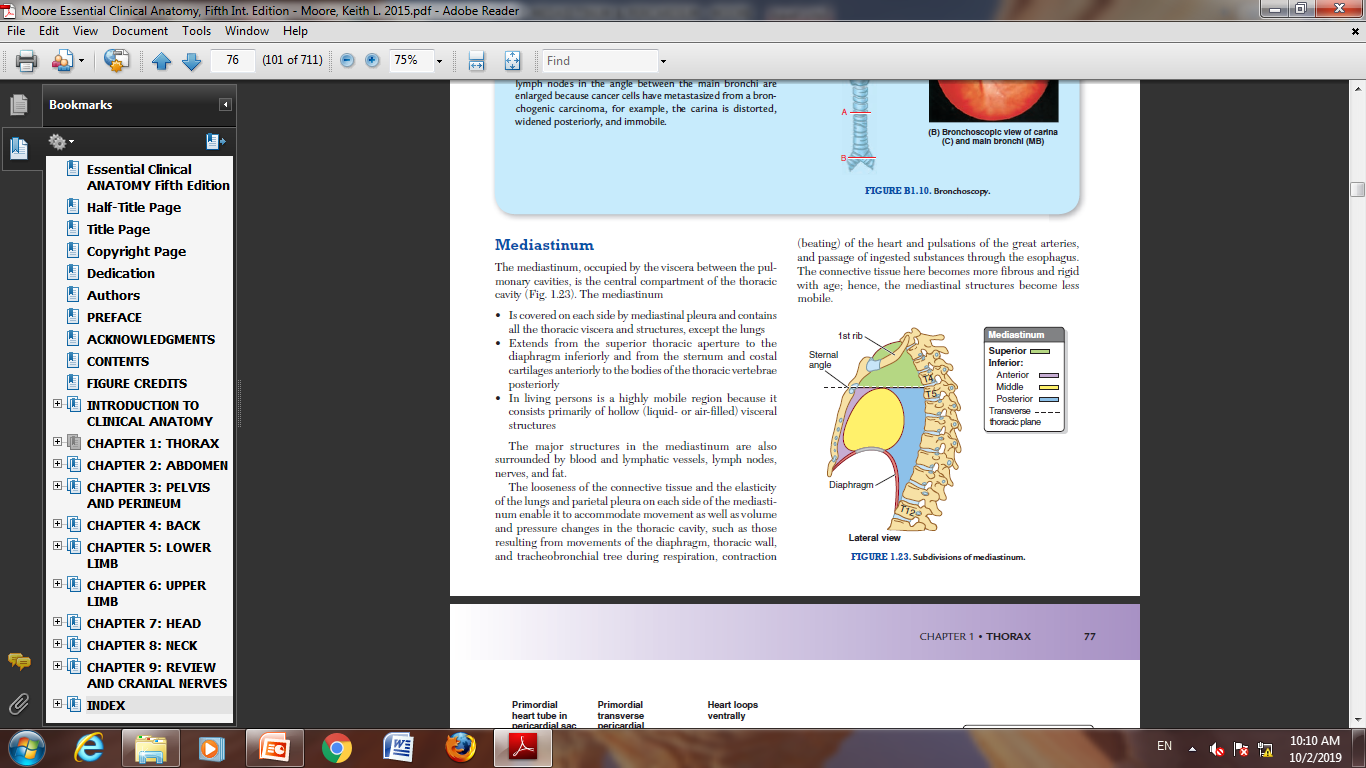 Mediastinum
• In living persons is a highly mobile region because it consists primarily of hollow (liquid- or air-filled) visceral structures
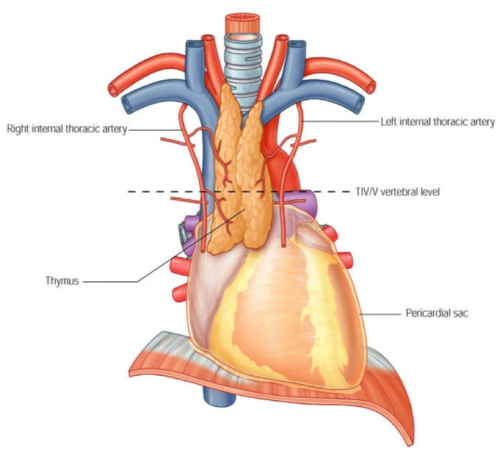 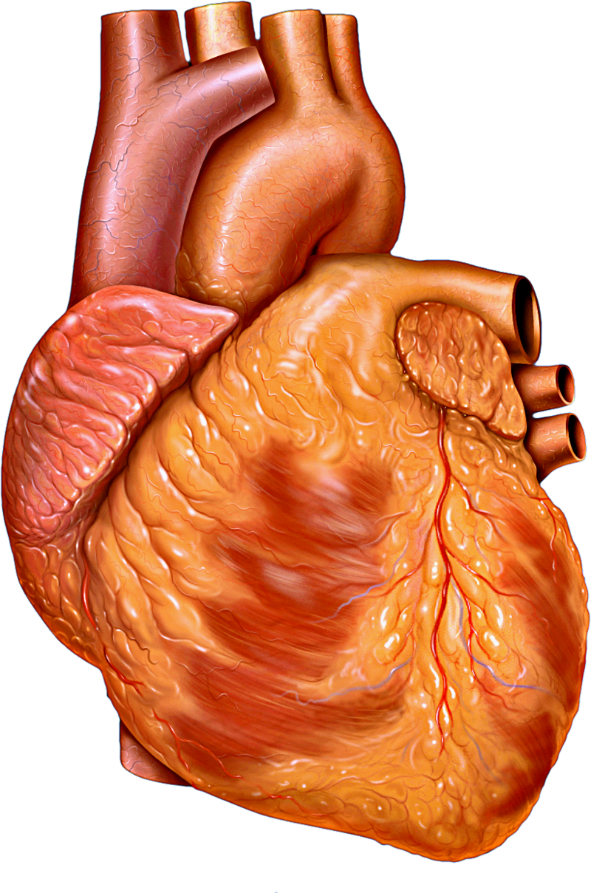 The connective tissue here becomes more fibrous and rigid with age; hence, the mediastinal structures become less mobile
6 November 2022
Dr. Aiman Qais Afar
3
Mediastinum
Dr. Aiman Qais Afar
4
6 November 2022
** The mediastinum is divided by a horizontal imagery line extends from the sternal angle (angle of Louis) to the inter-vertebral disc of T4/T5 into superior and inferior mediastinum.
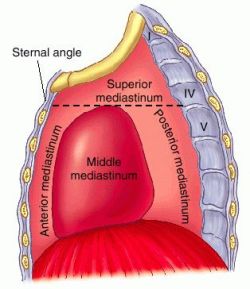 ** The inferior mediastinum is divided by the heart and pericardium into:
Anterior mediastinum
Middle mediastinum 
Posterior mediastinum
Superior mediastinum
** Boundaries:
Anteriorly: manubrium sterni.
Posteriorly: upper 4 thoracic vertebrae.
Superiorly: inlet of the thoracic cavity.
Inferiorly: the imaginary plane from the sternal angle to the lower border of T4.
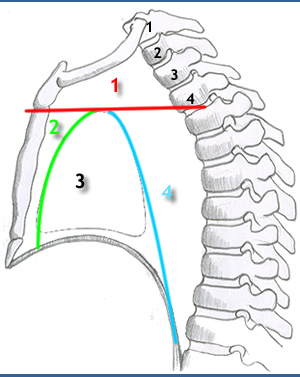 Dr. Aiman Qais Afar
6 November 2022
5
Contents of Superior Mediastinum
1)	Sternohyoid and sternothyroid muscles.
2) Thymus gland. 
3) Large veins;
		a. left brachiocephalic vein.
		b. Right brachiocephalic vein. 
		c. Upper half of superior vena cava.

4) Large arteries;
	A. Arch of the aorta: 
	B. Brachiocephalic artery.       
		C. Left common carotid artery.          
		D. Left subclavian artery.
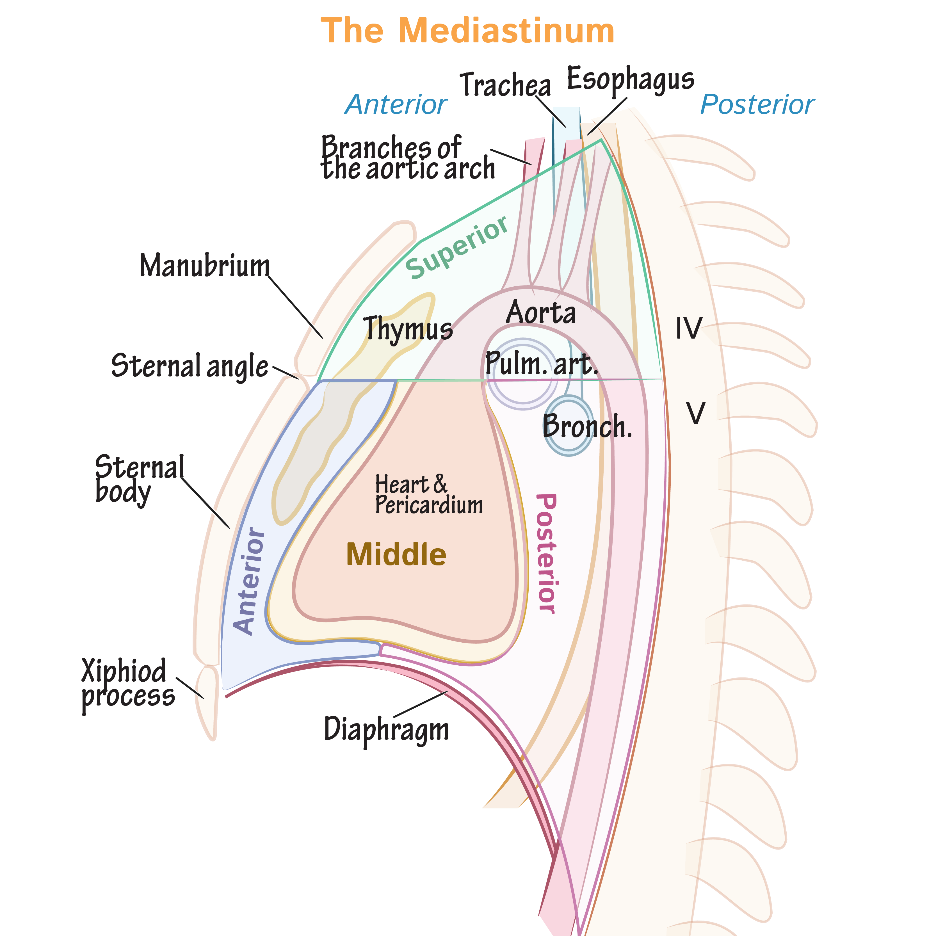 6 November 2022
Dr. Aiman Qais Afar
6
Dr. Aiman Qais Afar
Contents of Superior Mediastinum
6 November 2022
7
9) Thoracic duct.   
10) Lymph nodes.
11) Left recurrent laryngeal nerve. 
12) Left superior intercostals vein.
13) Cardiac plexus.
5) Trachea.
6) Oesophagus 
7) Right and left vagus nerves.
8) Right and left phrenic nerves
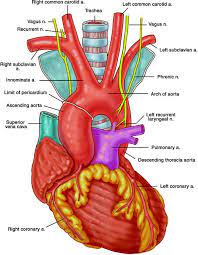 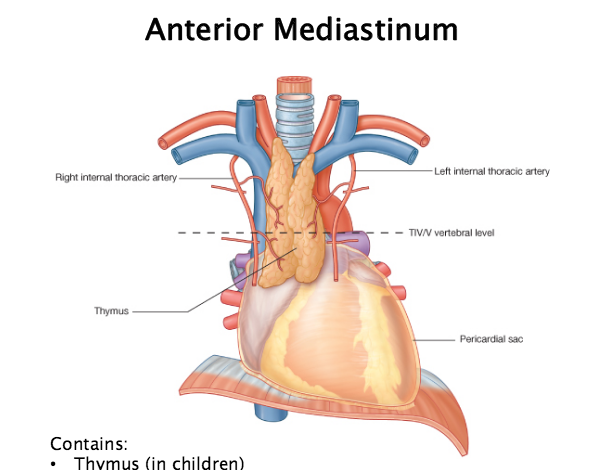 Widening of Mediastinum
Dr. Aiman Qais Afar
6 November 2022
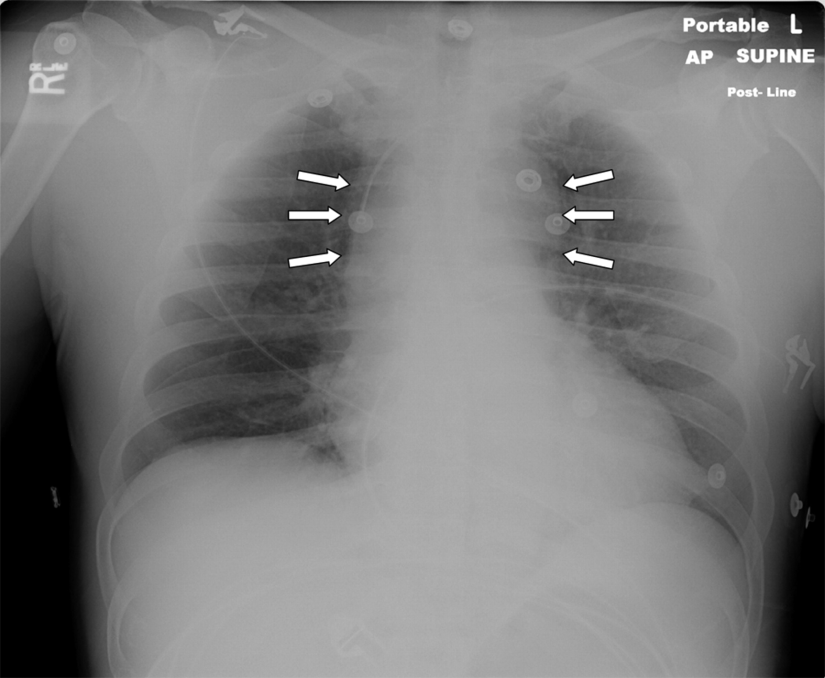 It is often observed after trauma which produces hemorrhage into the mediastinum from lacerated great vessels such as the aorta or SVC.

 Malignant lymphoma (cancer of lymphatic tissue) 

Hypertrophy (enlargement) of the heart (often occurring due to congestive heart failure)
1- Compression of veins leading to venous congestion of upper limb, head and Neck
2- Compression of the arteries leading to ischemia of upper limb, head & neck.
3- Compression of the trachea leading to dyspnea (difficult of respiration).
4- Compression of the oesophagus leading to dysphagia (difficult in swallowing).
Tracheal tag: The trachea ends at the level of T4/T5. This level descends during inspiration to the level of T6.
8
Anterior mediastinum
** Boundaries;
Anteriorly; The body of the strnum.
Posteriorly; the pericardium and the heart.
Superiorly; the horizontal transverse thoracic plane
Inferiorly; the diaphragm.
On each side; the pleura and lung.
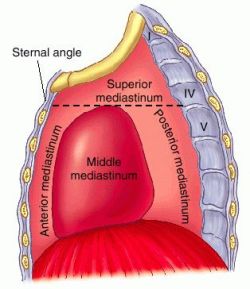 Dr. Aiman Qais Afar
6 November 2022
9
Anterior mediastinum
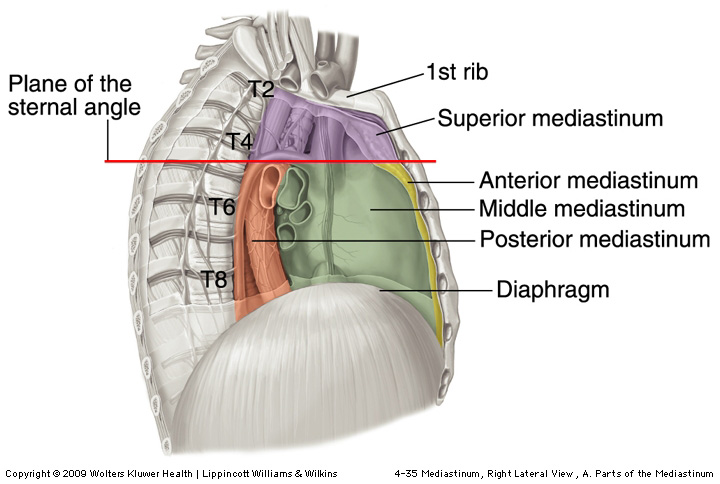 ** Contents 
Thymus gland. 
Superior and inferior of sterno-pericardial ligaments. They connect the fibrous pericardium to the back of the body of the sternum. 
Sternocostalis muscle.
Few lymph nodes.
Loss areolar connective tissue.
Mediastinal branches of internal thoracic artery.
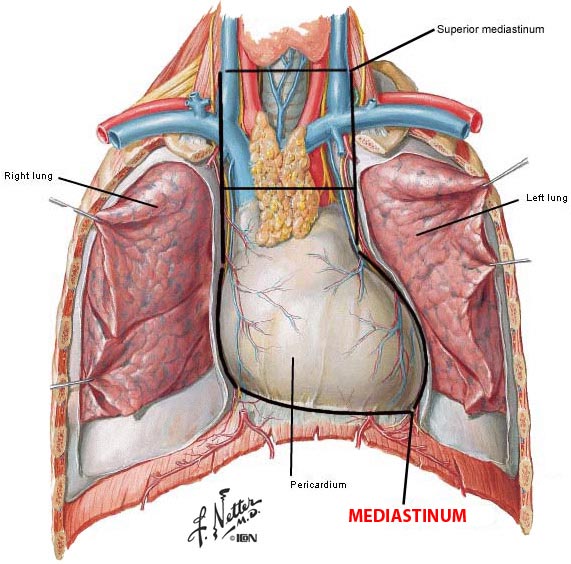 6 November 2022
Dr. Aiman Qais Afar
10
Middle mediastinum
** Boundaries;
Anteriorly; anterior mediastinum.
Posteriorly: posterior mediastinum.
Superiorly: The horizontal transverse thoracic plane
Inferiorly: the diaphragm
On each side; the pleura and lung.
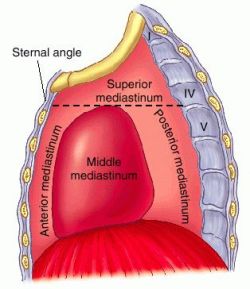 Dr. Aiman Qais Afar
11
6 November 2022
** Contents
Middle mediastinum
Dr. Aiman Qais Afar
12
6 November 2022
The heart and pericardium
Beginning and termination of
Aorta and pulmonary trunk. 
SVC and IVC.
4 pulmonary veins.
3) Deep cardiac plexus.
4) Right and left phrenic nerves 
5) The bifurcation of the trachea and the 2 bronchi.
6) lymph nodes.
Phrenic N.
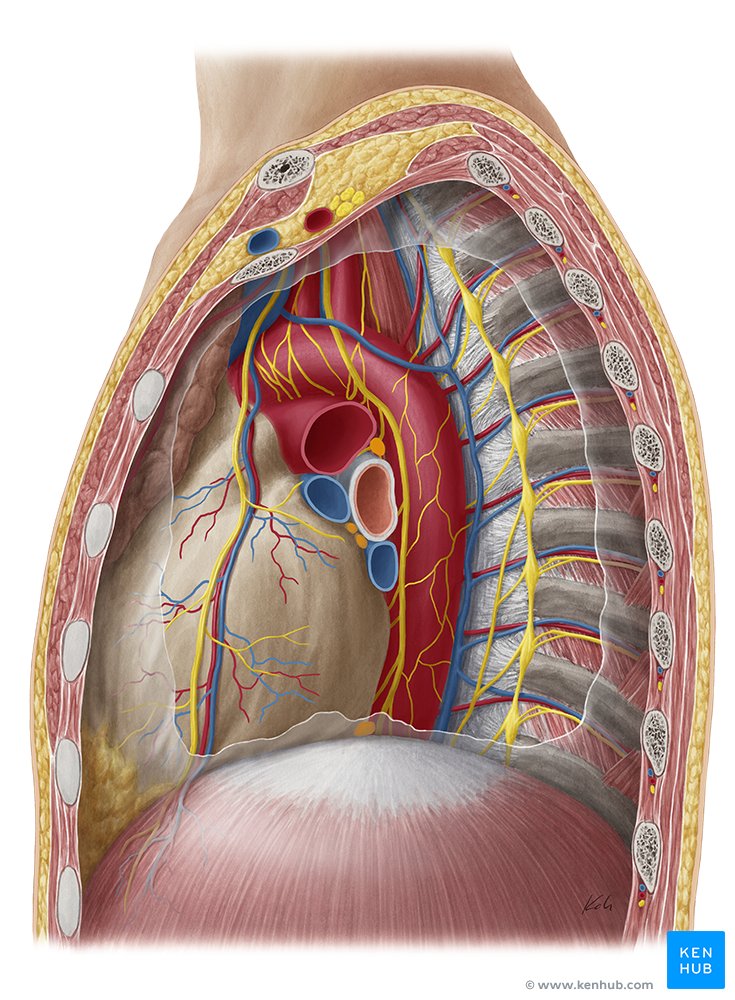 Vagus N.
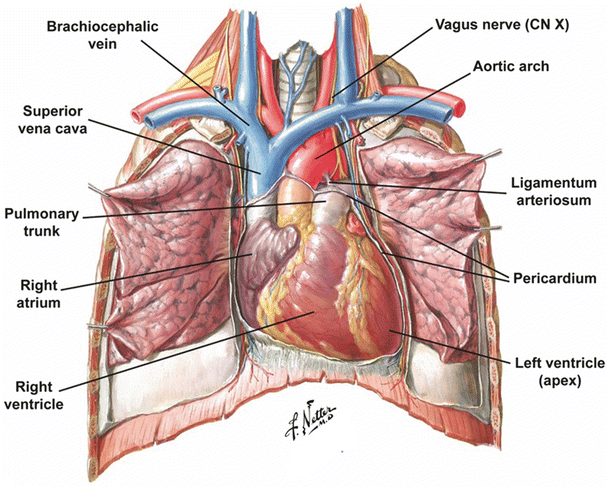 Dr. Aiman Qais Afar
Posterior  mediastinum
6 November 2022
** Boundaries;
Anteriorly, pericardium.
Posteriorly, The bodies of T5 to T12 thoracic vertebrae.
Superiorly, The horizontal transverse thoracic plane
Inferiorly, diaphragm.
On each side, pleura and lung.
13
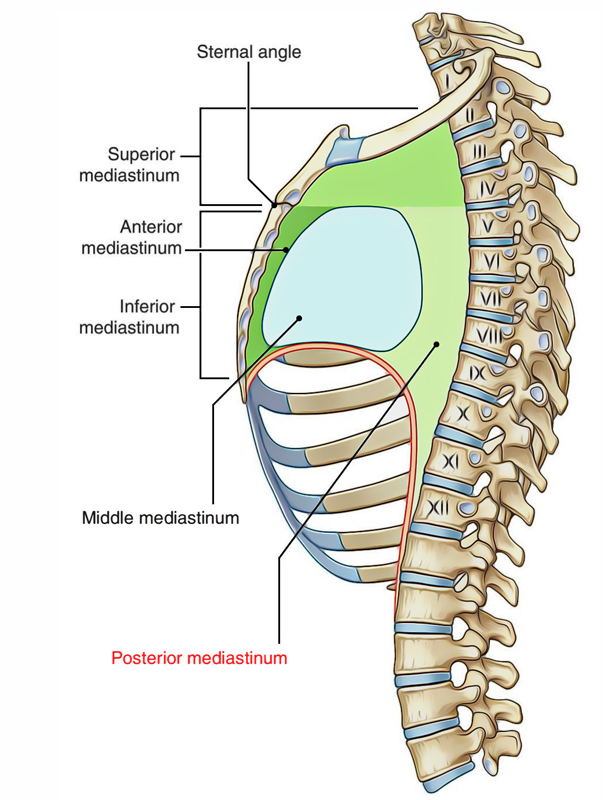 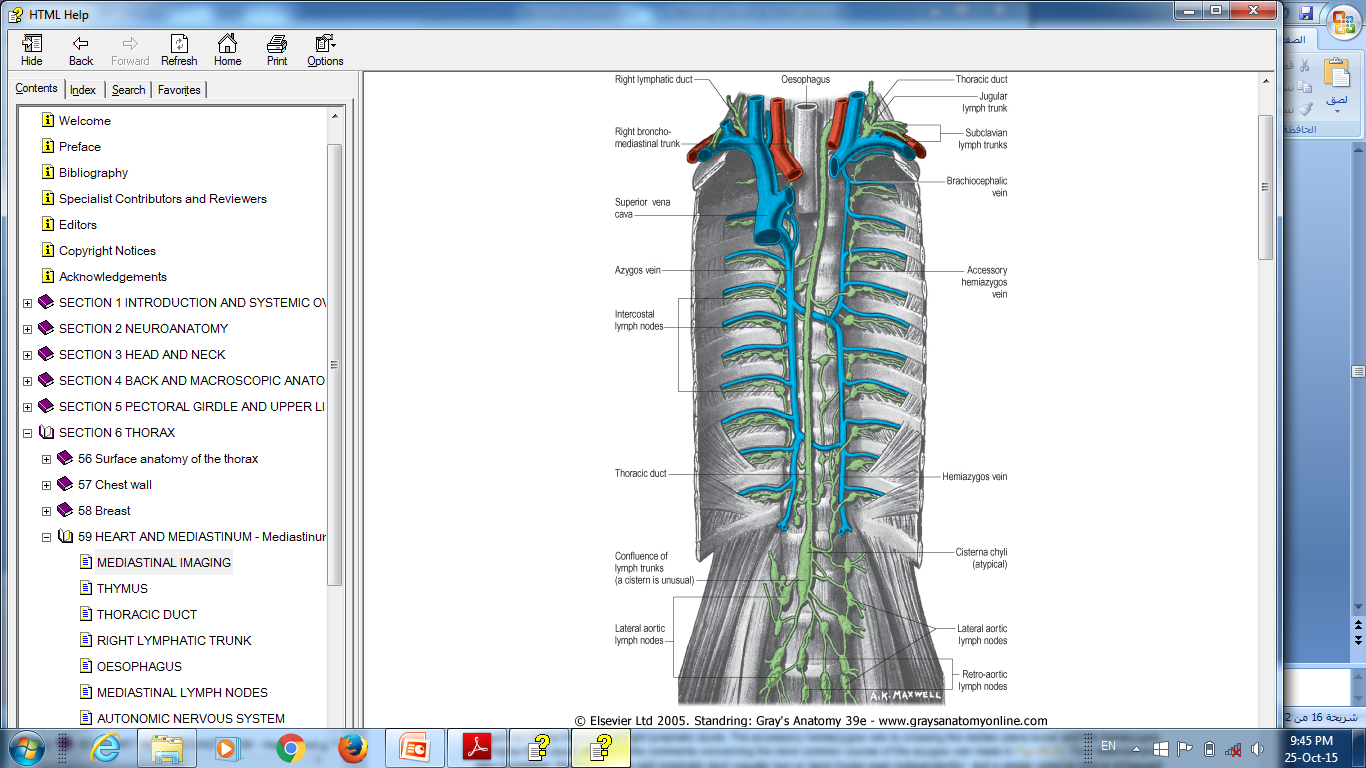 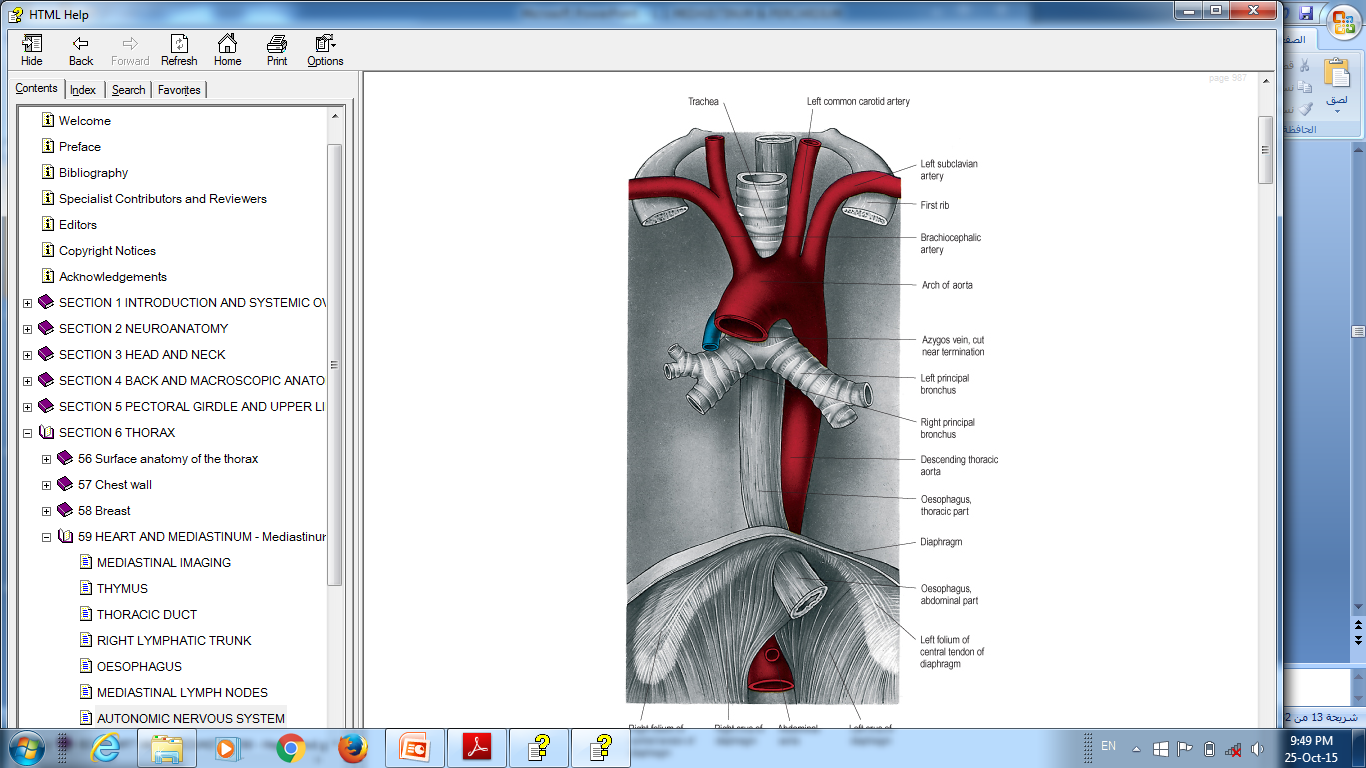 ** Contents
Posterior  mediastinum
1) Oesophagus and oesophageal nerve plexus.                                 
2) Descending thoracic aorta. 
3) Thoracic duct.                               
4) Azygos vein. 
5) Hemiazygos vein.
6) Accessory hemiazygos vein.
7) Right and left vagus nerves. 
8) Sympathetic chains 
9) Posterior mediastinal lymph nodes.
10) Pre-vertebral muscles.
11) Anterior longitudinal ligament.
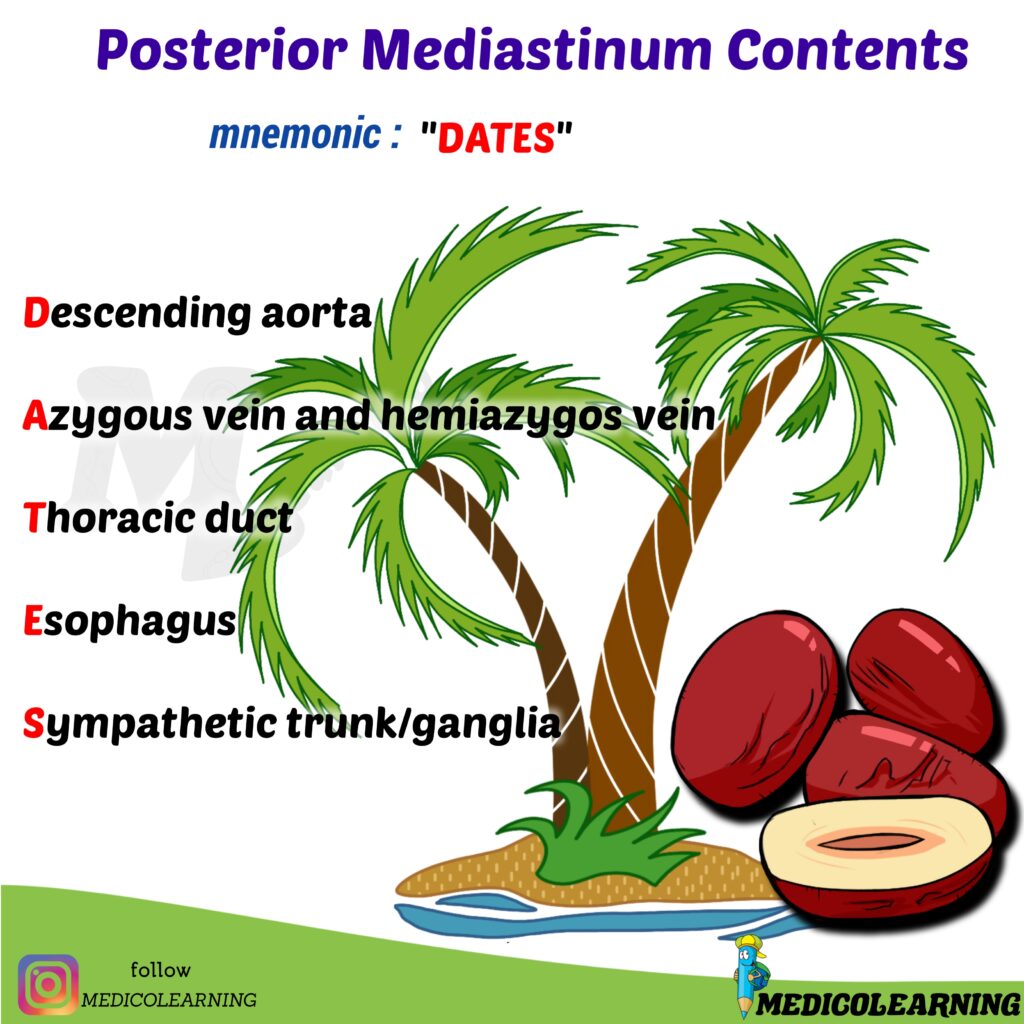 6 November 2022
Dr. Aiman Qais Afar
14
Pericardium
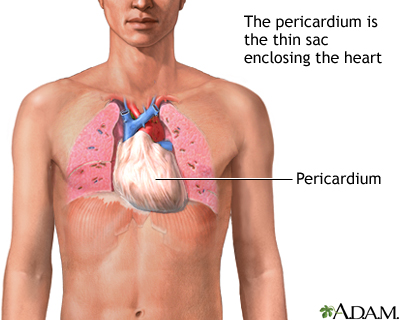 The pericardium is a fibroserous sac that encloses the heart and the roots of the great vessels.

 ** Functions
1- Maintains a constant position of the heart.
2- Being non elastic, it prevent over distension of the heart.
3- Keeps the mouths of the blood vessels open.
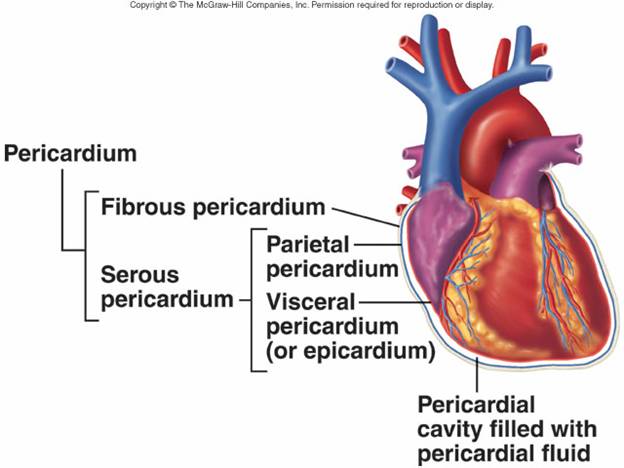 6 November 2022
Dr. Aiman Qais Afar
15
Dr. Aiman Qais Afar
16
6 November 2022
Pericardium
The pericardium lies within the middle mediastinum , posterior to the body of the sternum and the 2nd  to the 6th costal cartilages and anterior to the 5th  to the 8th  thoracic vertebrae
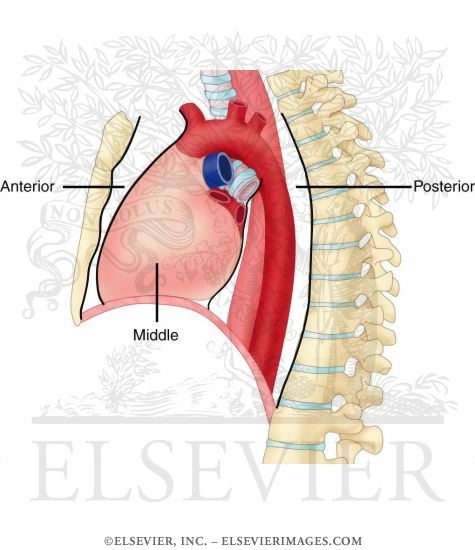 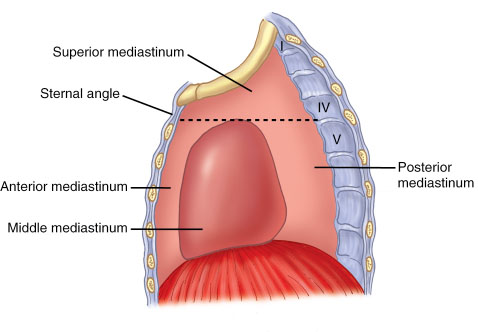 Fibrous Pericardium
Dr. Aiman Qais Afar
6 November 2022
17
Is the strong fibrous part of the sac.
 It is firmly attached below to the central tendon of the diaphragm. 

It fuses with the outer coats of the great blood vessels passing through it namely, the aorta, the pulmonary trunk, the superior and inferior venae cavae, and the pulmonary veins
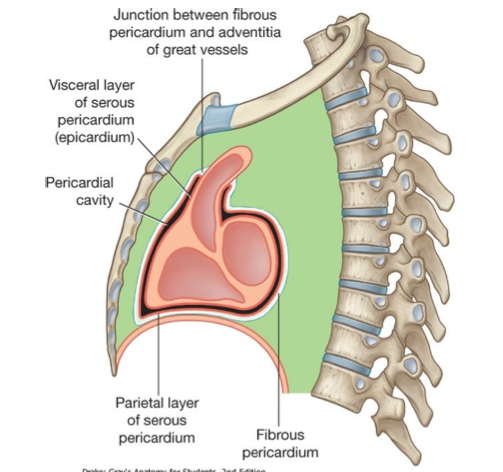 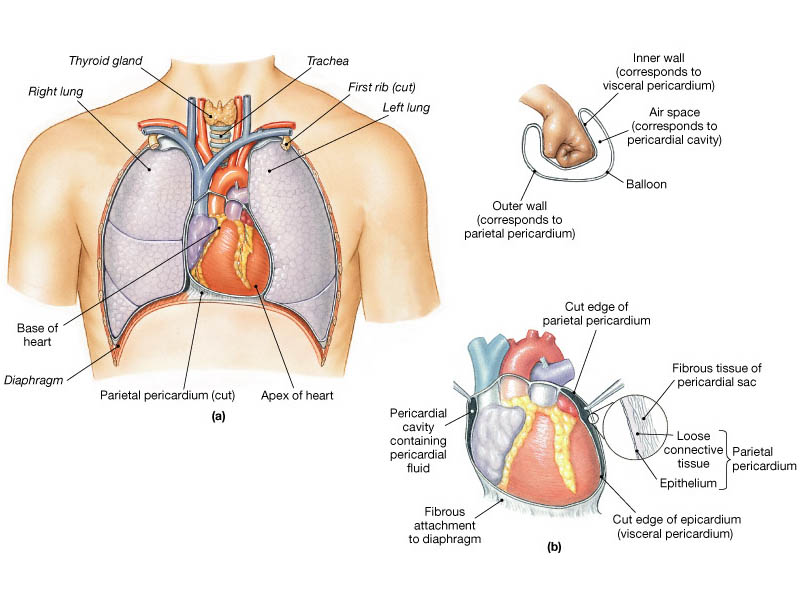 Fibrous Pericardium
The fibrous pericardium is attached in front to the sternum by the sternopericardial ligaments (Superior and Inferior)
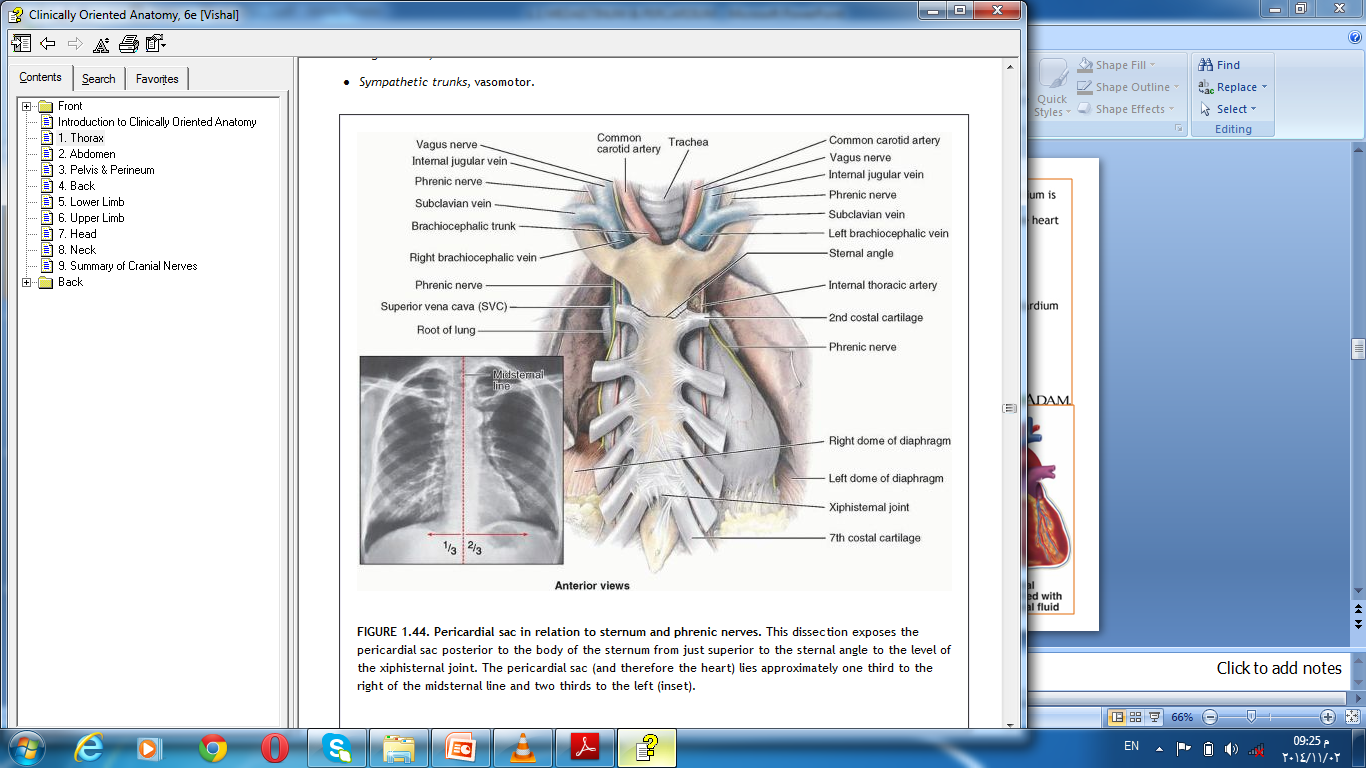 6 November 2022
Dr. Aiman Qais Afar
18
19
Serous Pericardium
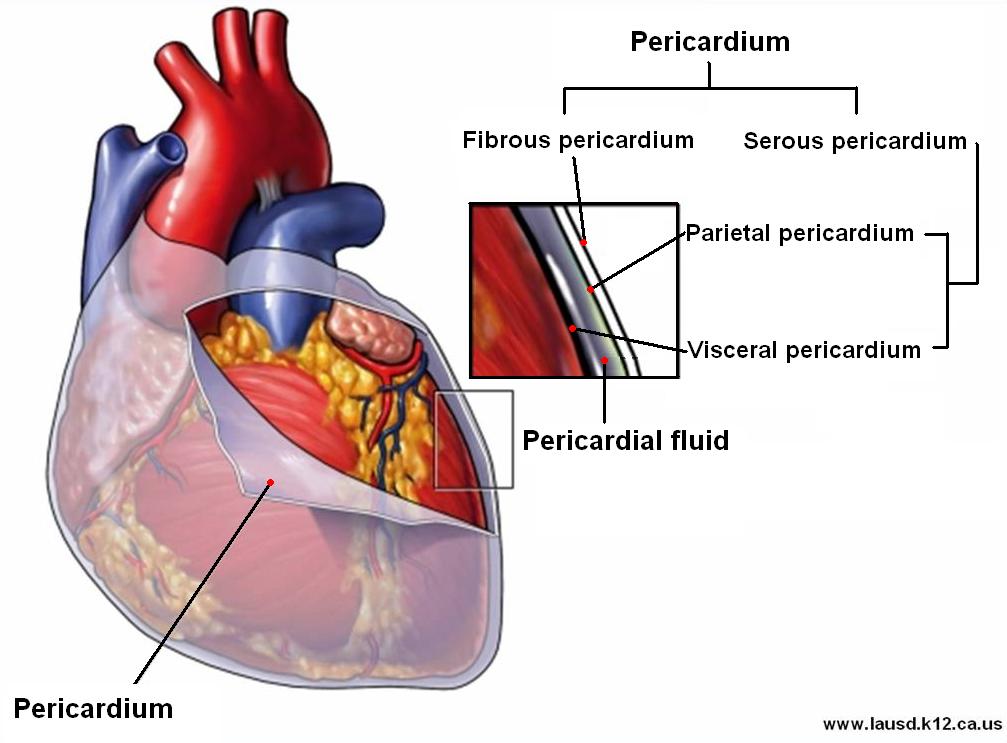 The serous pericardium lines the fibrous pericardium and coats the heart. 

It is divided into parietal and visceral layers

The parietal layer lines the fibrous pericardium and is reflected around the roots of the great vessels to become continuous with the visceral layer of serous pericardium
that closely covers the heart
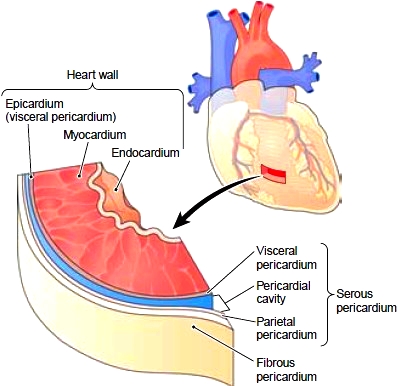 6 November 2022
Dr. Aiman Qais Afar
Serous Pericardium
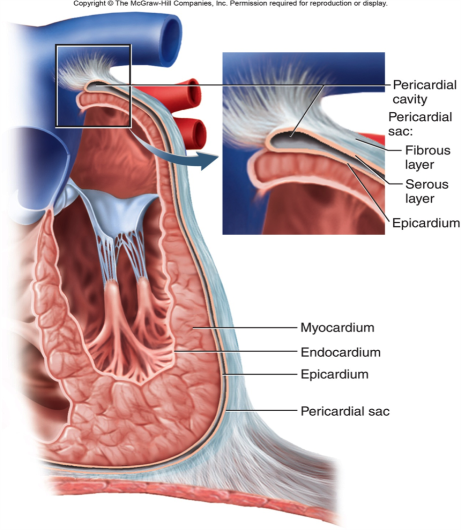 The visceral layer is closely applied to the heart and is often called the epicardium.

 The slitlike space between the
parietal and visceral layers is referred to as the pericardial
Cavity.
Normally, the cavity contains a small amount of tissue fluid (about 50 mL), the pericardial fluid, which acts as a lubricant to facilitate movements of the heart
6 November 2022
Dr. Aiman Qais Afar
20
Pericardial Sinuses
Dr. Aiman Qais Afar
6 November 2022
Between parietal and visceral layers there are two sinuses: 
the transverse sinus and
the oblique sinus of the pericardium.
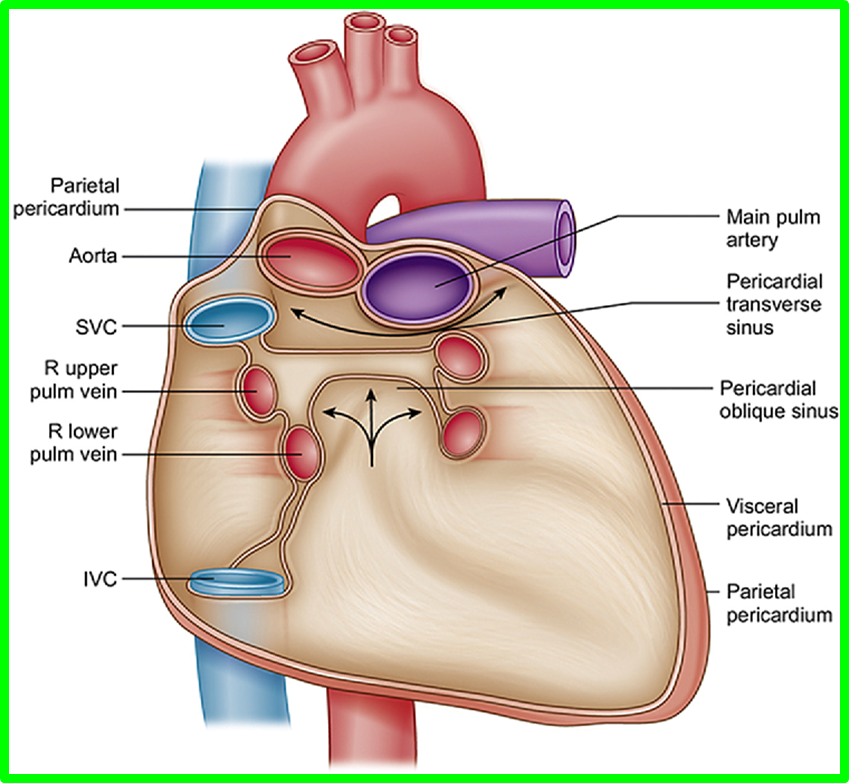 21
Pericardial Sinuses
Dr. Aiman Qais Afar
6 November 2022
The transverse sinus is a passage above the heart, between the ascending aorta and pulmonary trunk in front and the superior vena cava, left atrium and pulmonary veins behind
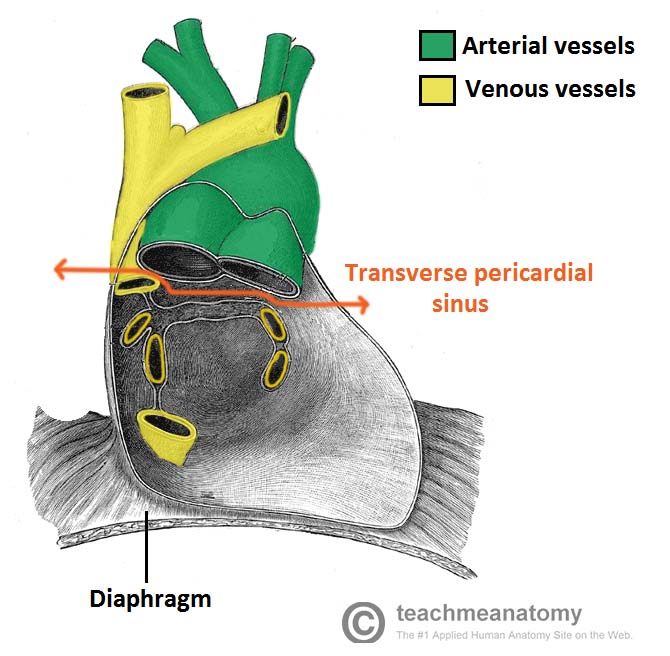 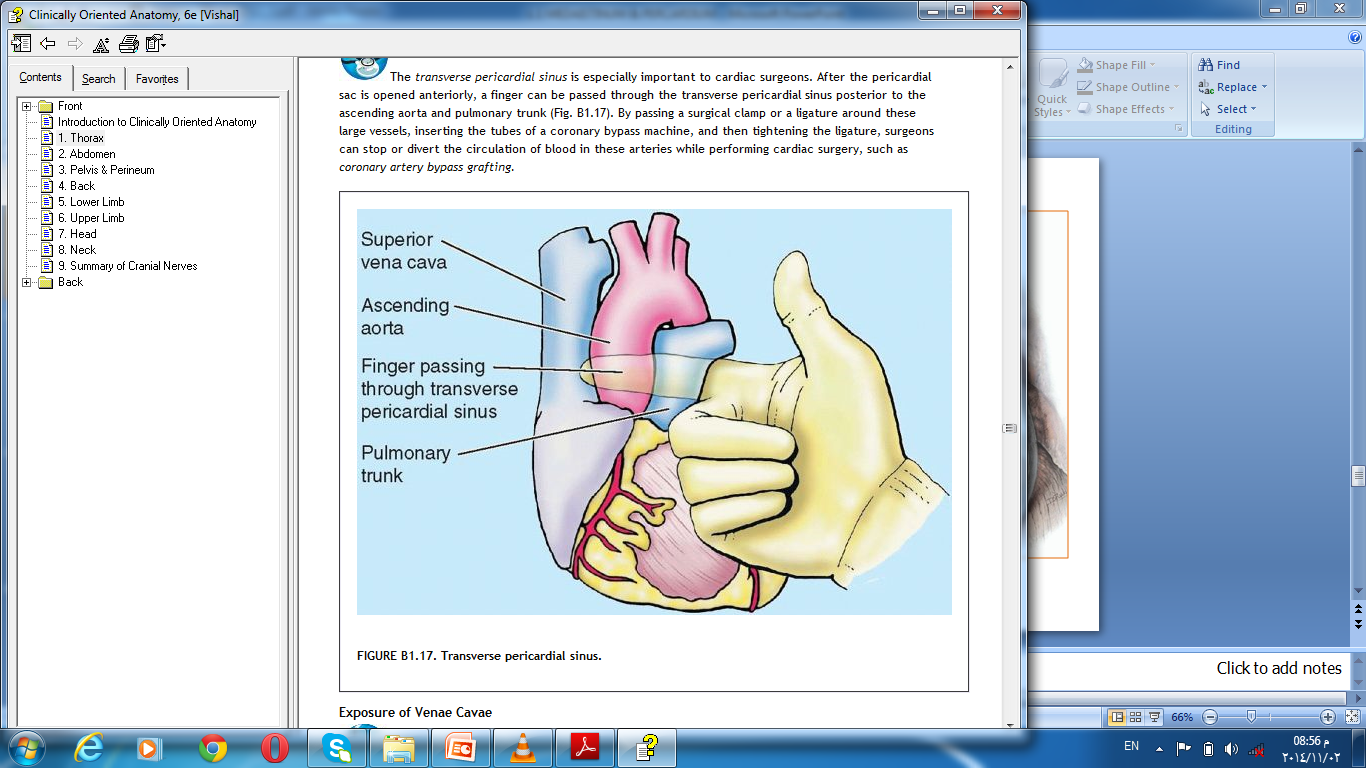 It is through the transverse sinus that  temporary ligature is passed to occlude pulmonary trunk and aorta during pulmonary embolectomy and cardiac operations.
22
The transverse sinus
** Formation:
- It is formed by the reflection of the visceral pericardium from the front of the 2 atria to the back of the ascending aorta and pulmonary trunk.
** Boundaries:
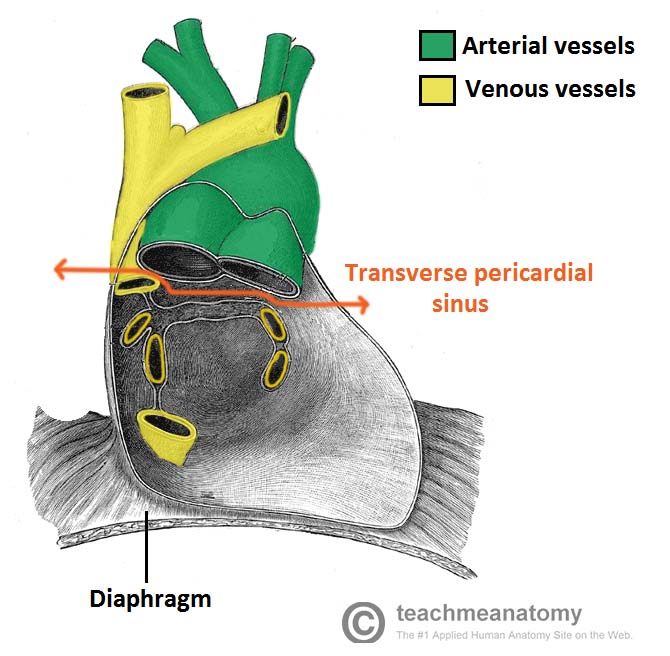 Anteriorly, ascending aorta and pulmonary trunk.
Posteriorly, SVC and 2 atria. 
Superiorly, Right pulmonary artery.
Inferiorly, reflection of the visceral pericardium from the front of the 2 atria to the back of the great vessels.
6 November 2022
Dr. Aiman Qais Afar
23
Pericardial Sinuses
Dr. Aiman Qais Afar
24
6 November 2022
The oblique sinus is a space behind the heart, between the left atrium in front and the fibrous pericardium behind, posterior to which lies the oesophagus.
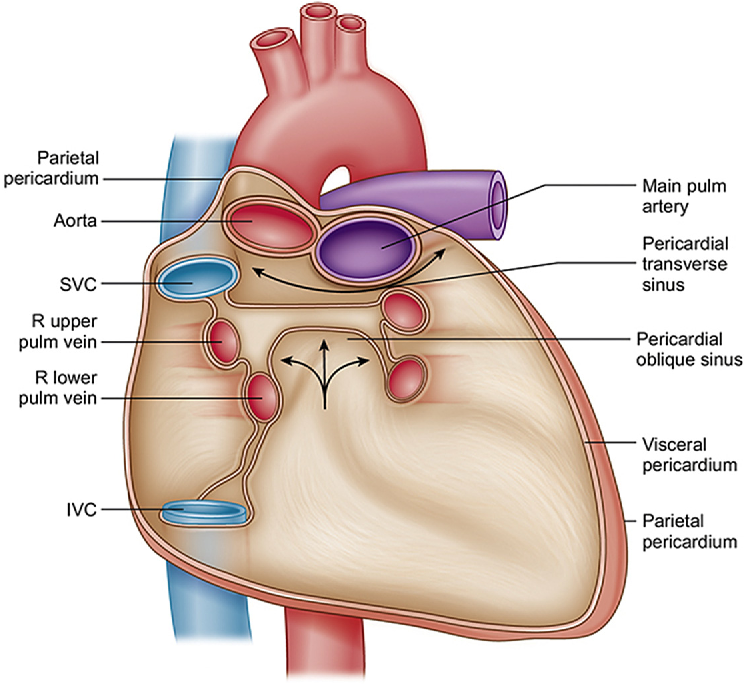 A hand passed from below easily enters the oblique sinus, but the fingertips can only pass up as far as a double fold of serous pericardium that separates the oblique and transverse sinuses from each other
The oblique sinus
** Formation: It is formed by the reflection of the visceral layer at the upper part of the posterior aspect of the left atrium to lined the fibrous pericardium.
** Boundaries:	
Anteriorly: posterior wall of the left atrium.
Posteriorly: Fibrous pericardium which separate the sinus from the contents of the posterior mediastinum.
Superiorly: it is closed by reflection of the visceral layer from the back of the left atrium to fibrous pericardium.
Inferiorly (opening of the sinus): continues with the pericardial cavity.
Right side: I.V.C and 2 right pulmonary veins. 
Left side: 2 left pulmonary veins.
6 November 2022
Dr. Aiman Qais Afar
25
The arterial supply of the pericardium
is mainly from branch of the internal thoracic artery,
(the pericardiacophrenic artery)
Smaller contributions of blood come from the:

Musculophrenic artery, a terminal branch of the internal thoracic artery.

Bronchial, esophageal, and superior phrenic arteries, branches of the thoracic aorta.

Coronary arteries (visceral layer of serous pericardium only), the first branches of the aorta.
Dr. Aiman Qais Afar
6 November 2022
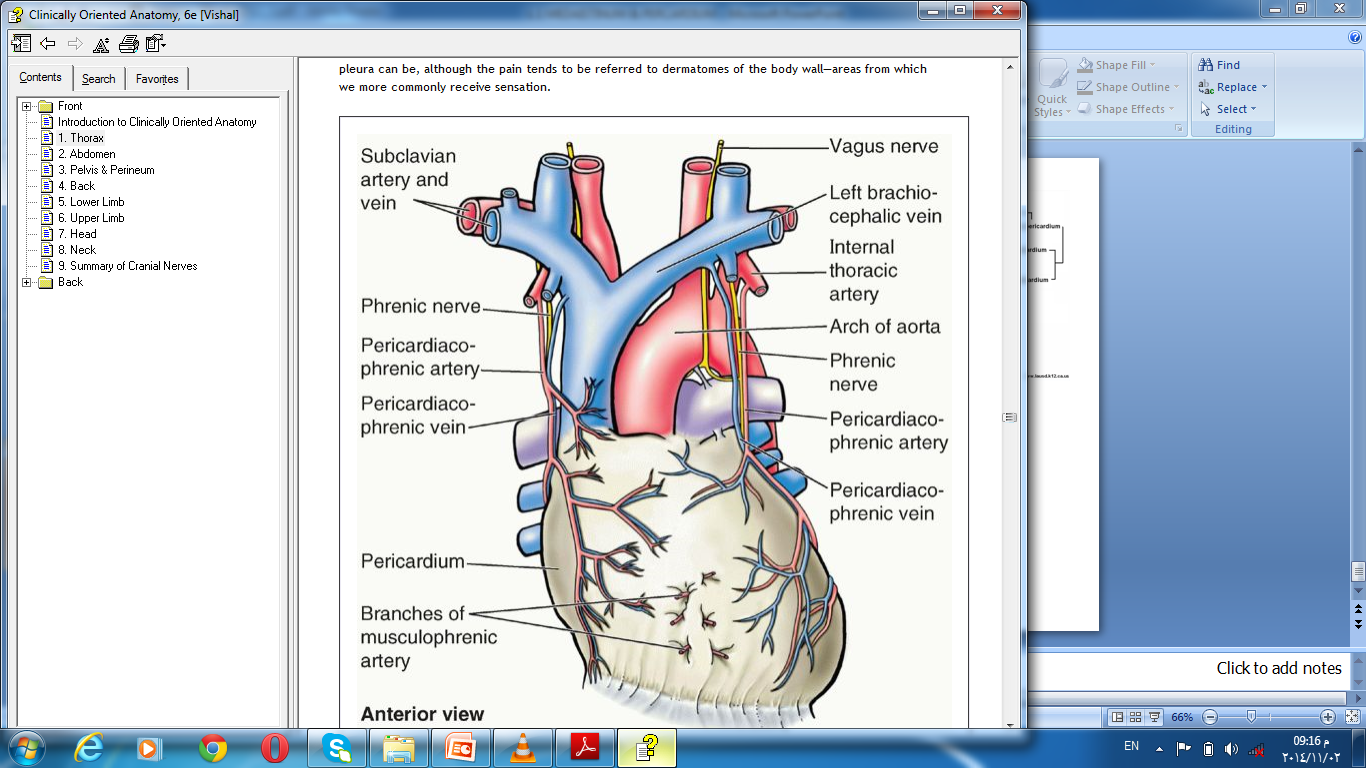 26
The venous drainage of the pericardium is from the:
Pericardiacophrenic veins, tributaries of the brachiocephalic (or internal thoracic) veins.

Variable tributaries of the azygos venous system
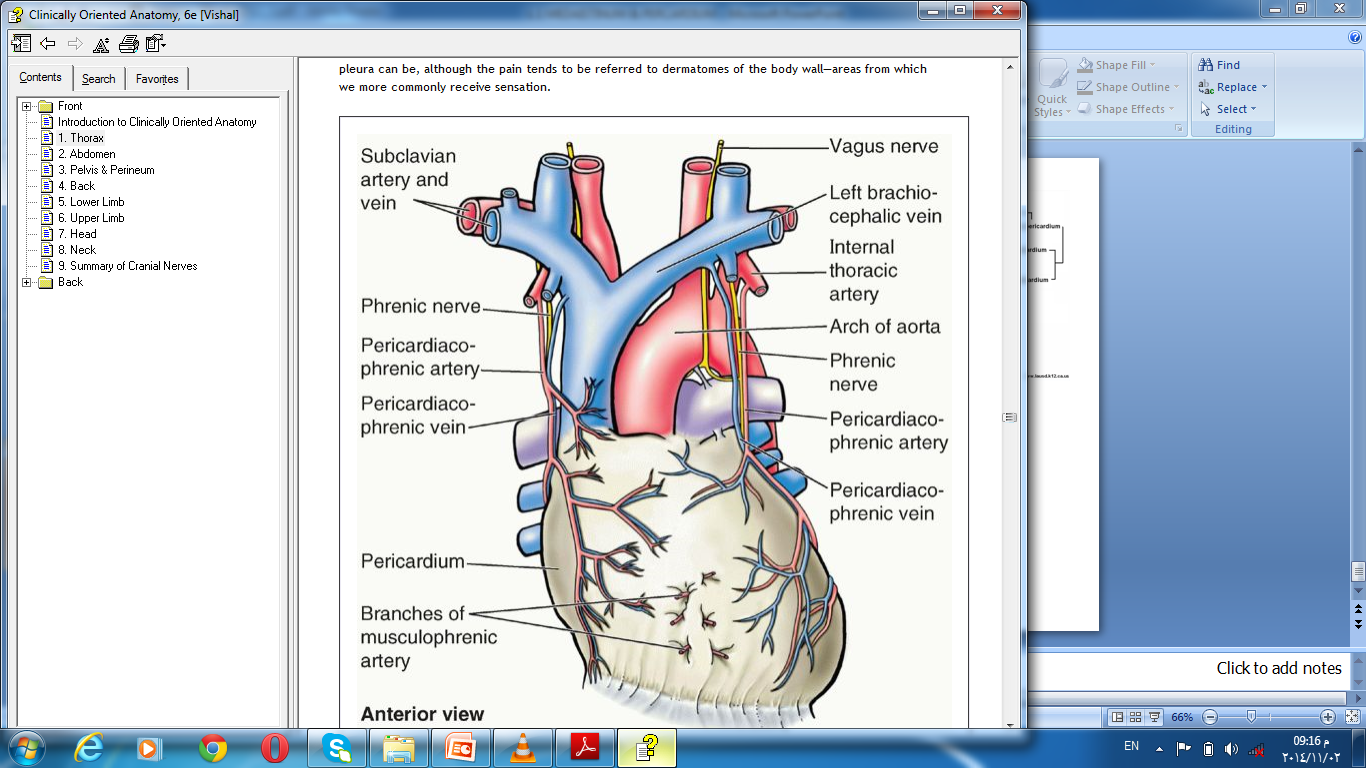 6 November 2022
Dr. Aiman Qais Afar
27
Nerve Supply of the Pericardium
The fibrous pericardium and the parietal layer of the serous pericardium are supplied by the phrenic nerves.

 The visceral layer of the serous pericardium is innervated by branches of the sympathetic trunks and the vagus nerves.
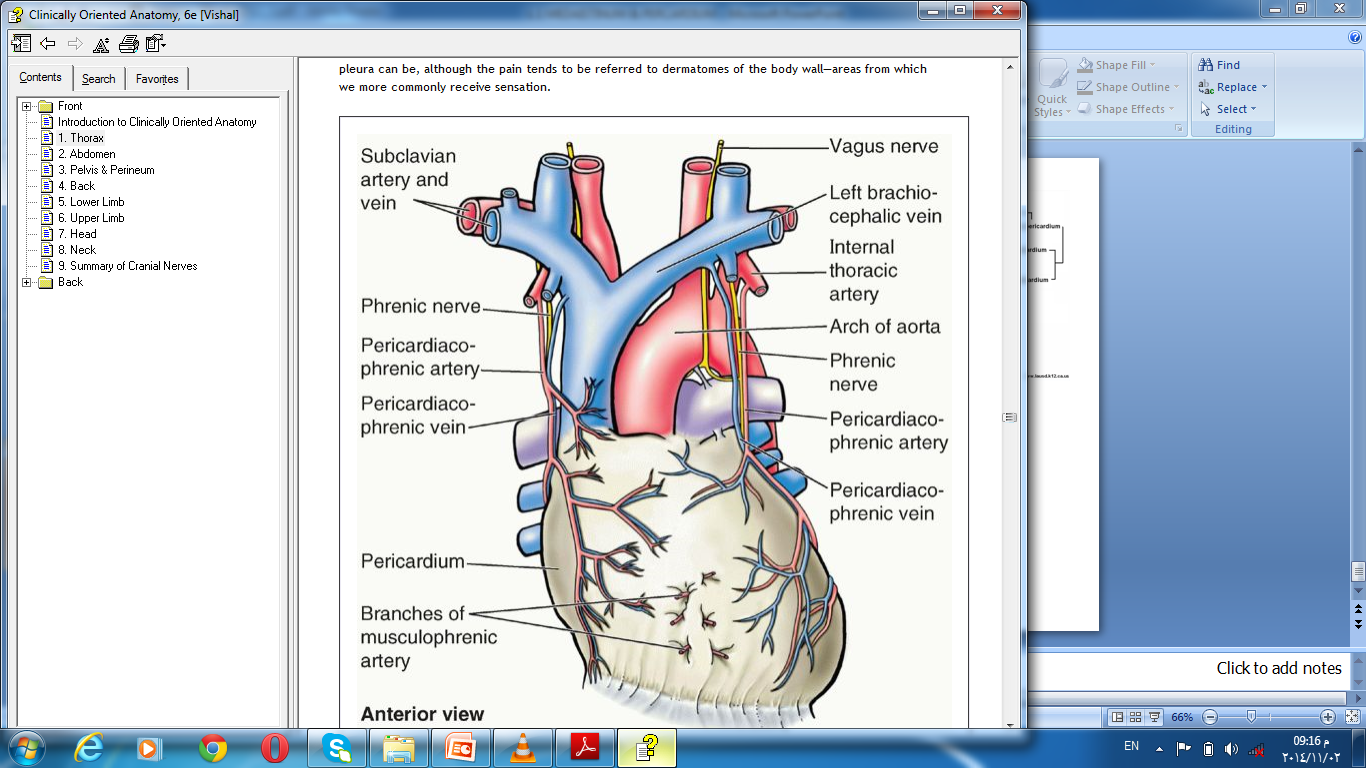 6 November 2022
Dr. Aiman Qais Afar
28
** Applied anatomy; in certain disease the pericardial cavity may contain.
Blood (haemopericardium). 
Pus (pyopericardium).
Lymphatic (chylopericardium).
Excess fluid than normal (pericardial effusion).
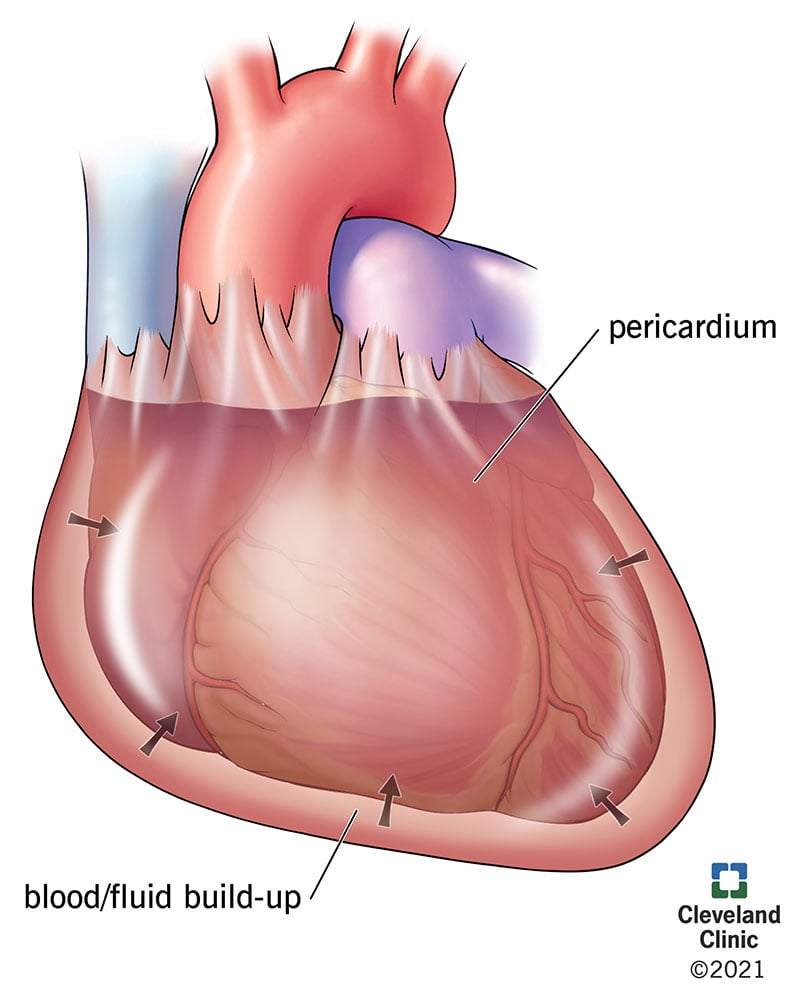 November 2022
Dr. Aiman Qais Afar
29
Cardiac Tamponade
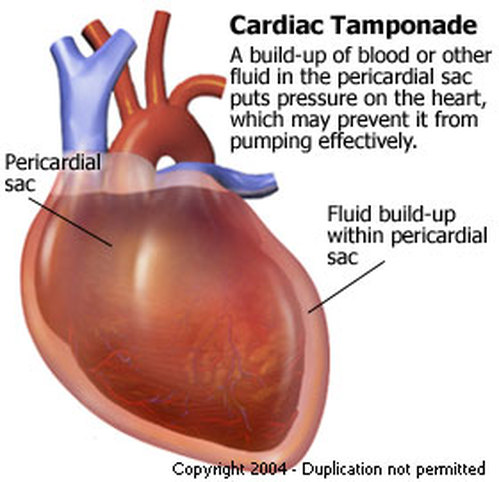 The fibrous pericardium is a tough, inelastic, 
If extensive pericardial effusion exists, the compromised volume of the sac does not allow full expansion of the heart, limiting the amount of blood the heart can receive, which in turn reduces cardiac output.

 Cardiac Tamponade (heart compression), is a potentially lethal condition because heart volume is increasingly compromised by the fluid outside the heart but inside the pericardial cavity.
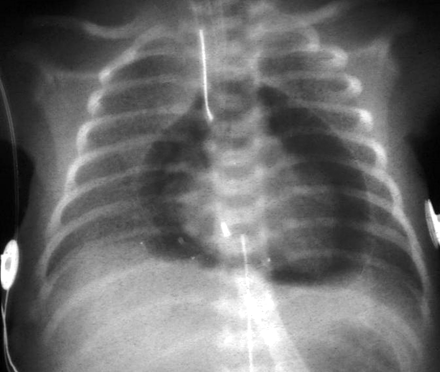 Dr. Aiman Qais Afar
6 November 2022
30
Dr. Aiman Qais Afar
Pericardiocentesis
6 November 2022
Drainage of fluid from the pericardial cavity,, is usually necessary to relieve cardiac tamponade, a wide-bore needle may be inserted through the left 5th or 6th intercostal space near the sternum
In acute cardiac tamponade from hemopericardium, an emergency thoracotomy may be performed so that the pericardial sac may be incised to immediately relieve the tamponade and establish stasis of the hemorrhage (stop the escape of blood) from the heart
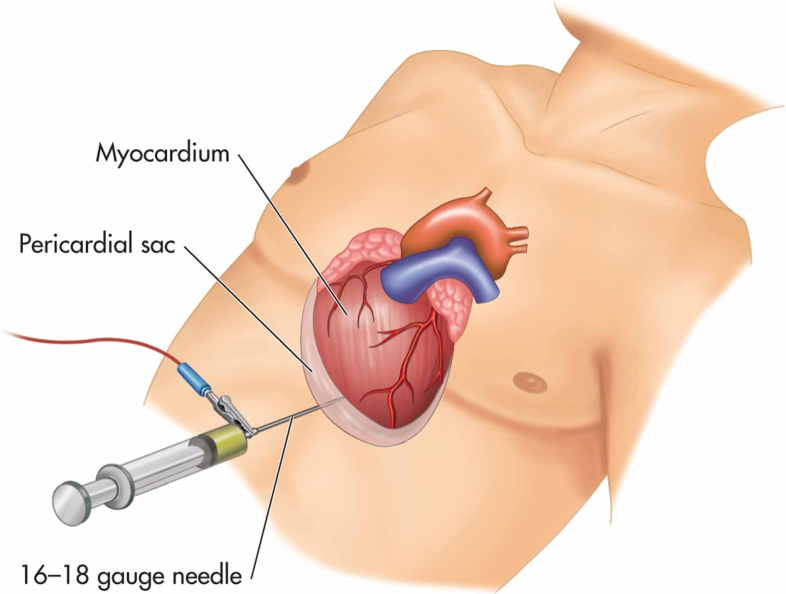 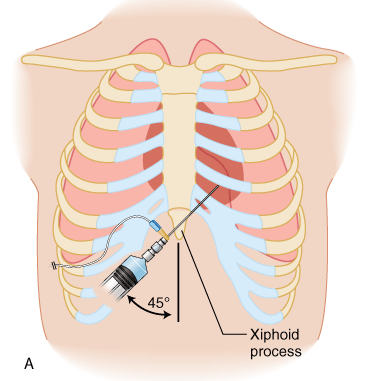 31
Importance of the level of T4/T5 (sternal angle)
Junction of superior and inferior mediastinum.
Level of beginning and termination of arch of aorta.
 Level of beginning of descending aorta.
Level of termination of azygos vein in the back of SVC.
Level of bifurcation of the trachea.
Level of bifurcation of the pulmonary trunk.
Level of sternal angle and anterior end of the 2nd rib.
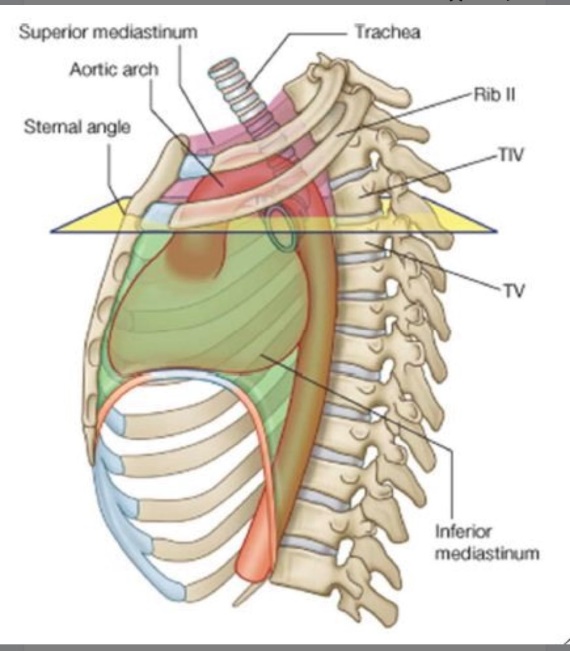 Dr. Aiman Qais Afar
32
November 2022
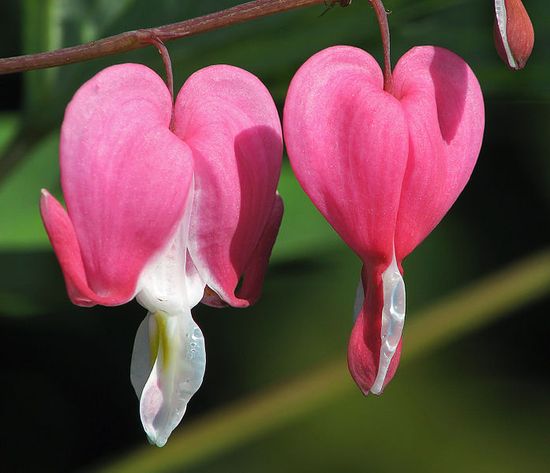 Dr. Aiman Qais Afar
6 November 2022
6 November 2022
Dr. Aiman Qais Afar
33